Муниципальное дошкольное образовательное учреждениеПобедовский детский садТверской области Ржевский район
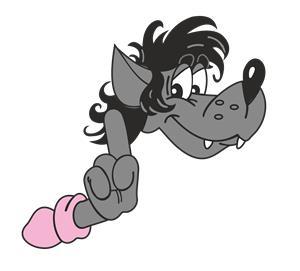 «Огонь – наш друг или враг? » 


  
Разработала воспитатель:
Смородкина Нина Евгеньевна.
Победовский д/с
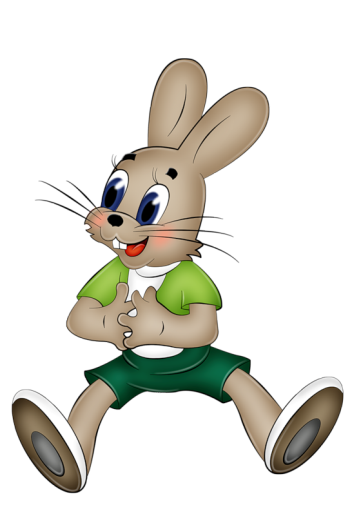 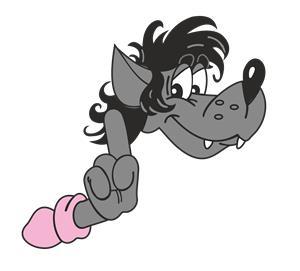 Цели занятия
познакомиться с  причинами пожаров;
закрепить знания правил пожарной безопасности;
привить навыки осторожного обращения с огнем;
обучиться правилам пожарной безопасности в различных жизненных ситуациях;
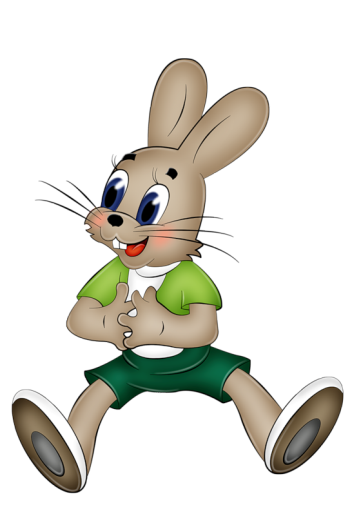 Загадка
Рыжий зверь в печи сидит,
Рыжий зверь на всех сердит.
Он от злости ест дрова
Целый час,  а может два.
Ты его рукой не тронь,
Искусает всю ладонь.
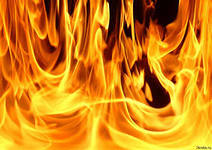 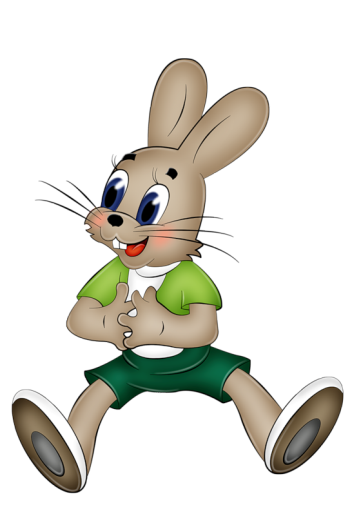 Добыча огня
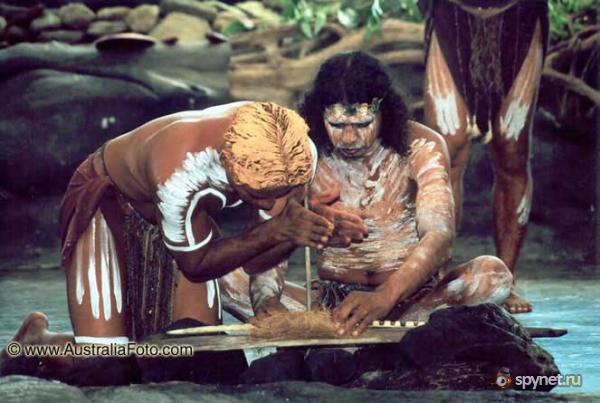 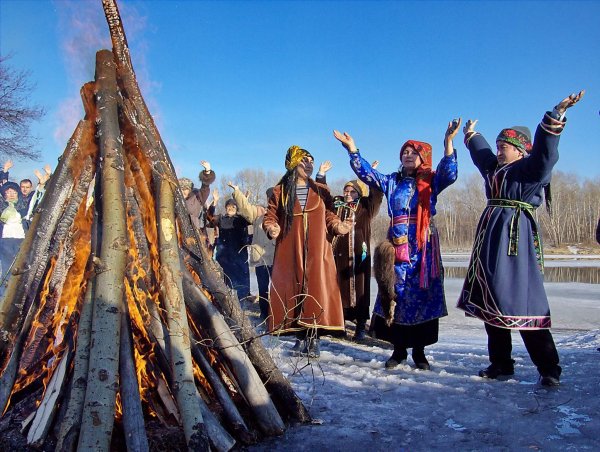 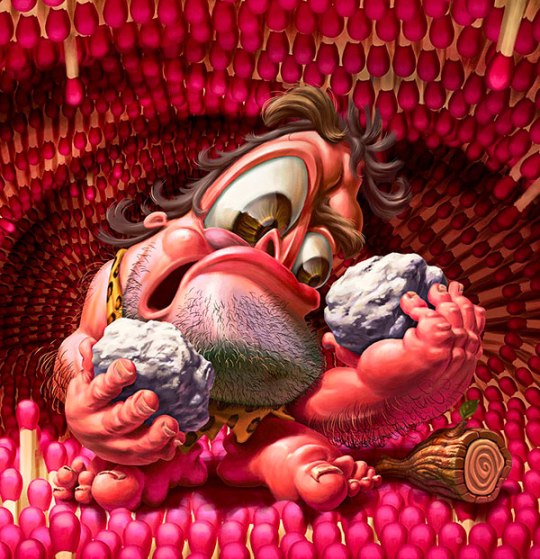 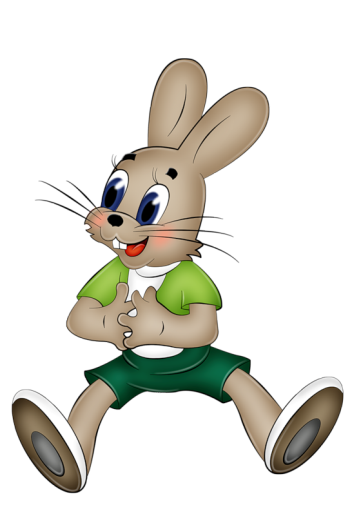 Огонь- друг
Огонь- друг человека.
 Без него невозможна жизнь на земле.
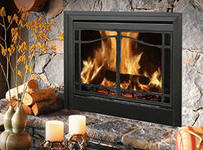 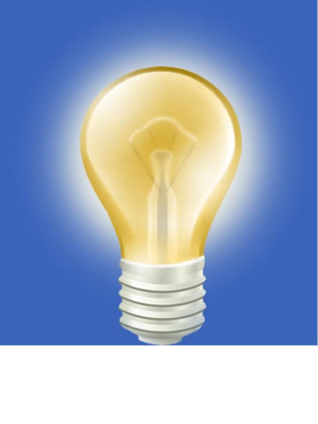 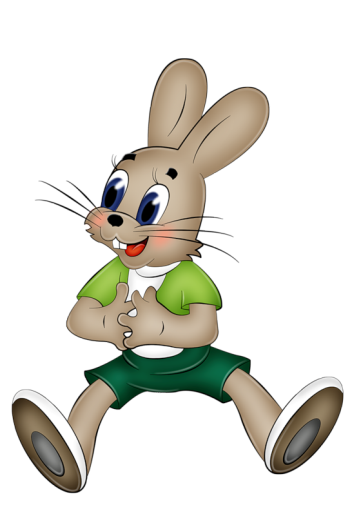 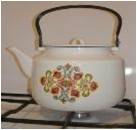 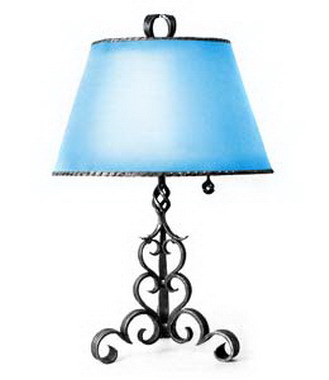 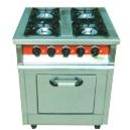 Огонь –наш врагОсновная причина Беспечность людей
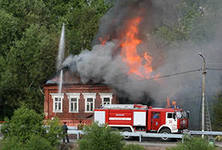 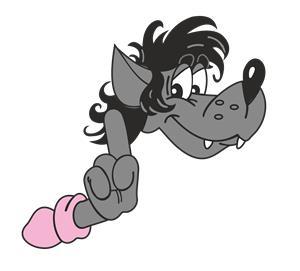 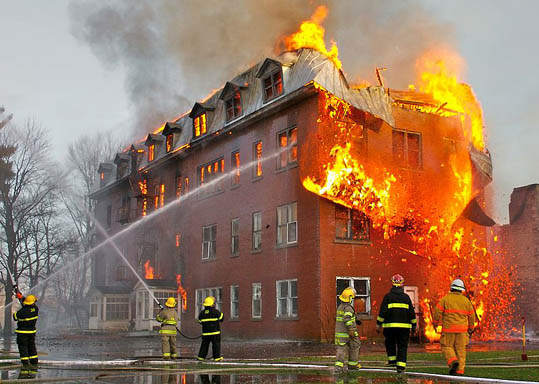 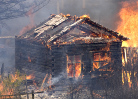 Пословицы и поговорки
С огнем не шути -
          сгореть можно.
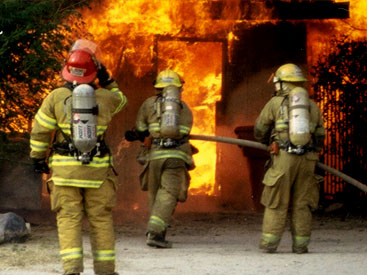 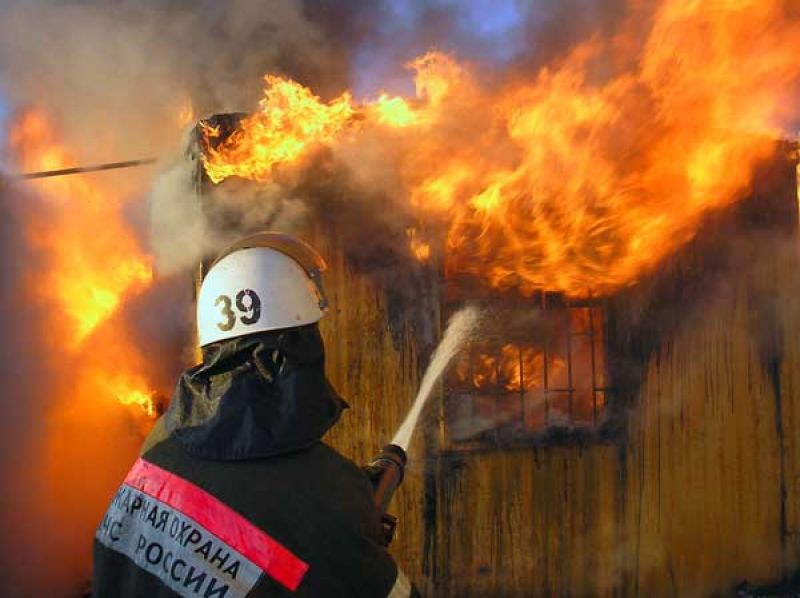 СПАСИБО ЗА ВНИМАНИЕ